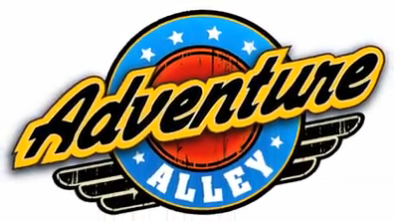 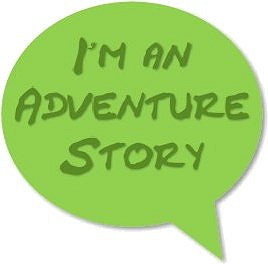 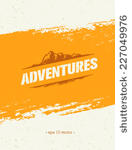 ADVENTURE STORY
By:FINN.W!!!!!!!!!!!!!
Once in a world faaar away…in a city called finnopilis!!!!!!!!!!!!!!!!!!!!!!!!!!!!!!!!!!!!!!!!!!!
A dark figure swooshes over a building…

ITS MUTANT ROBOT!,THE MOST FEARED ROBOT OF ALL TIME
Do you run and hide do you fight the robot
You die!!!
You fight the robot!!
But he easily punches you and you and you 
die
Game
Over!!!
You run and hide in a slimey cave 
It’s the mouth of a   
Giant ant!!!
Do you: run 
Do you: fight
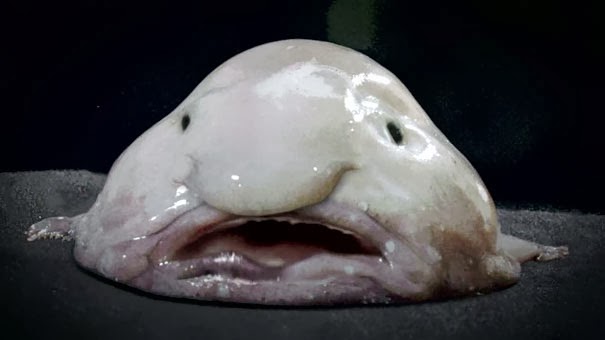 You run! Bad choice!!! You run to a monster
He eats you to bad! game
Over!!!
You win!!!
You fight the ant!
You defeat the ant!!!